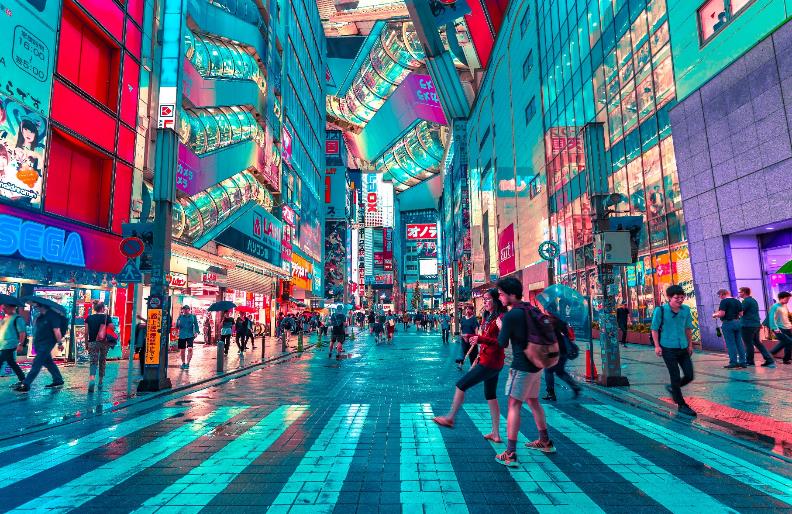 VILLAGES, TOWNS & CITIES
YEAR THREE
AUTUMN 2
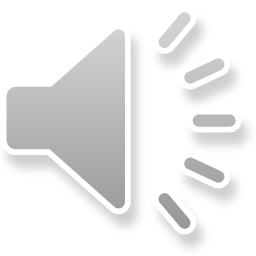 LESSON ONEWHERE ARE ALL OF THE WORLD’S PEOPLE?
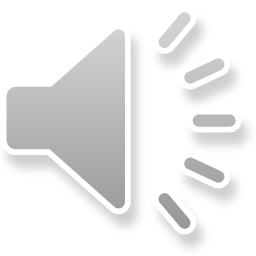 https://www.worldometers.info/world-population/
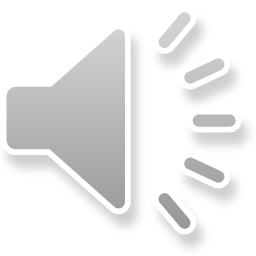 8,000,000,000Eight Billion
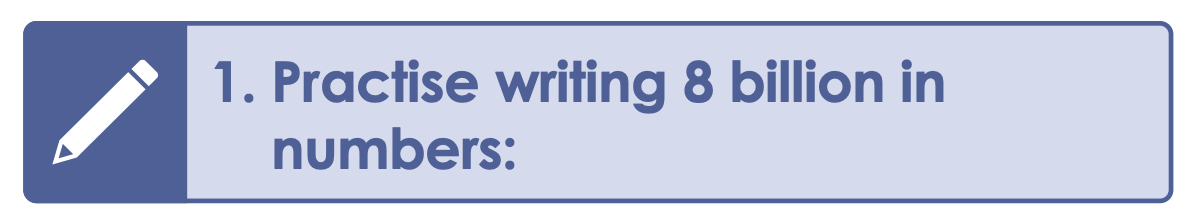 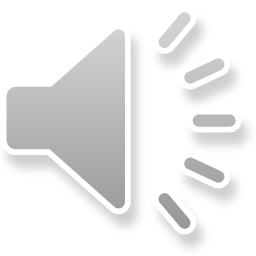 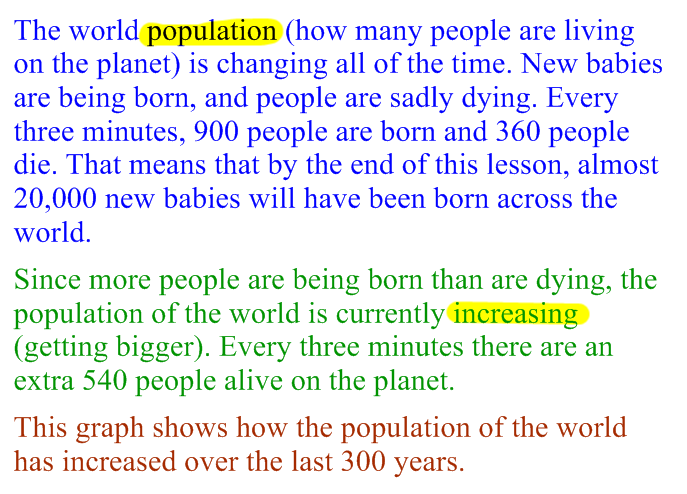 Are there more births or deaths every three minutes?
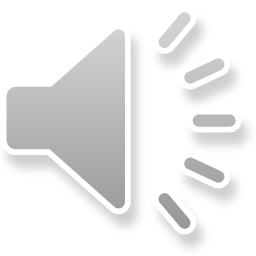 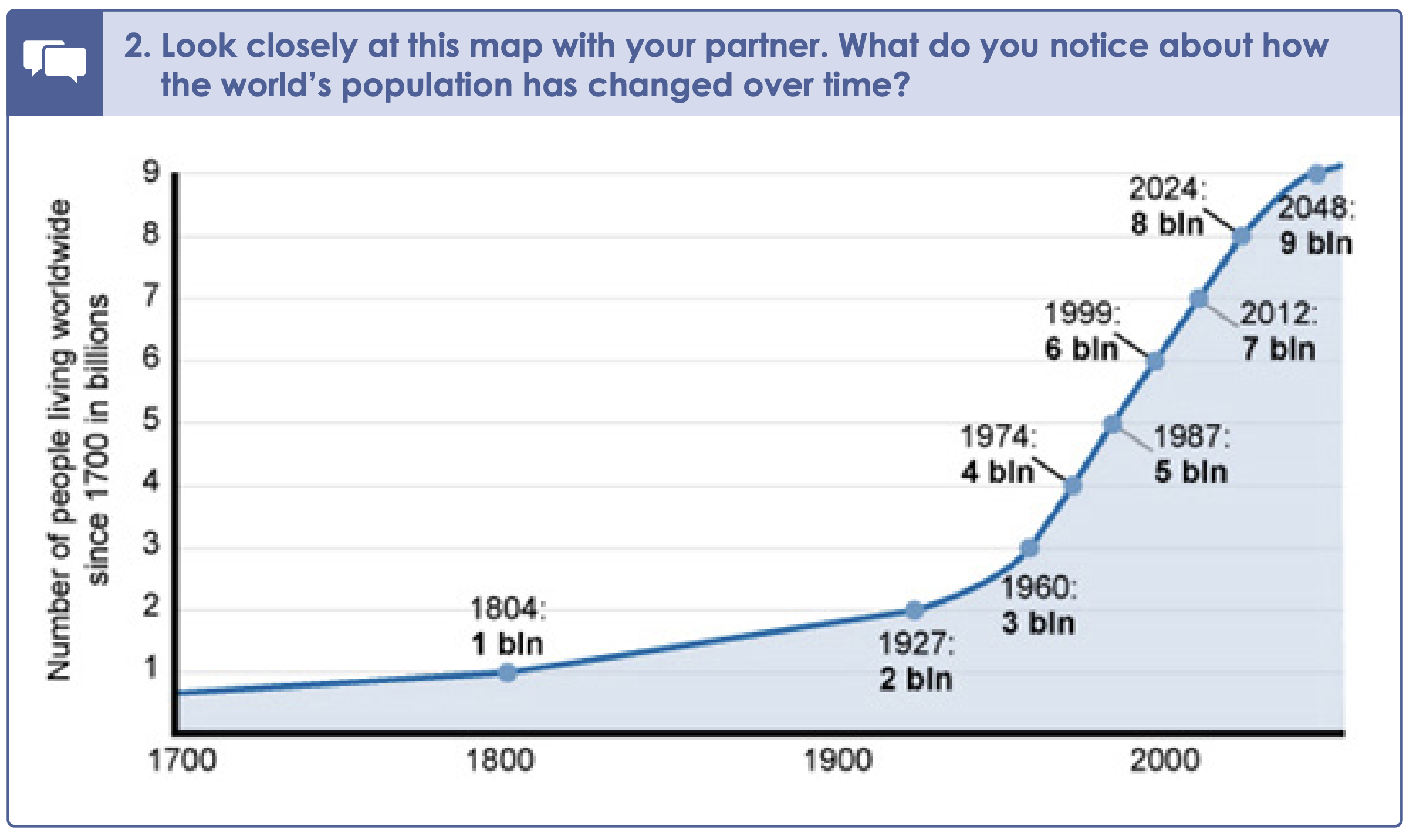 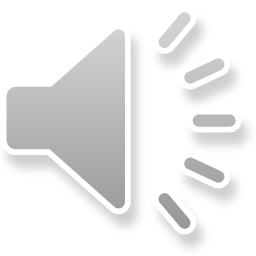 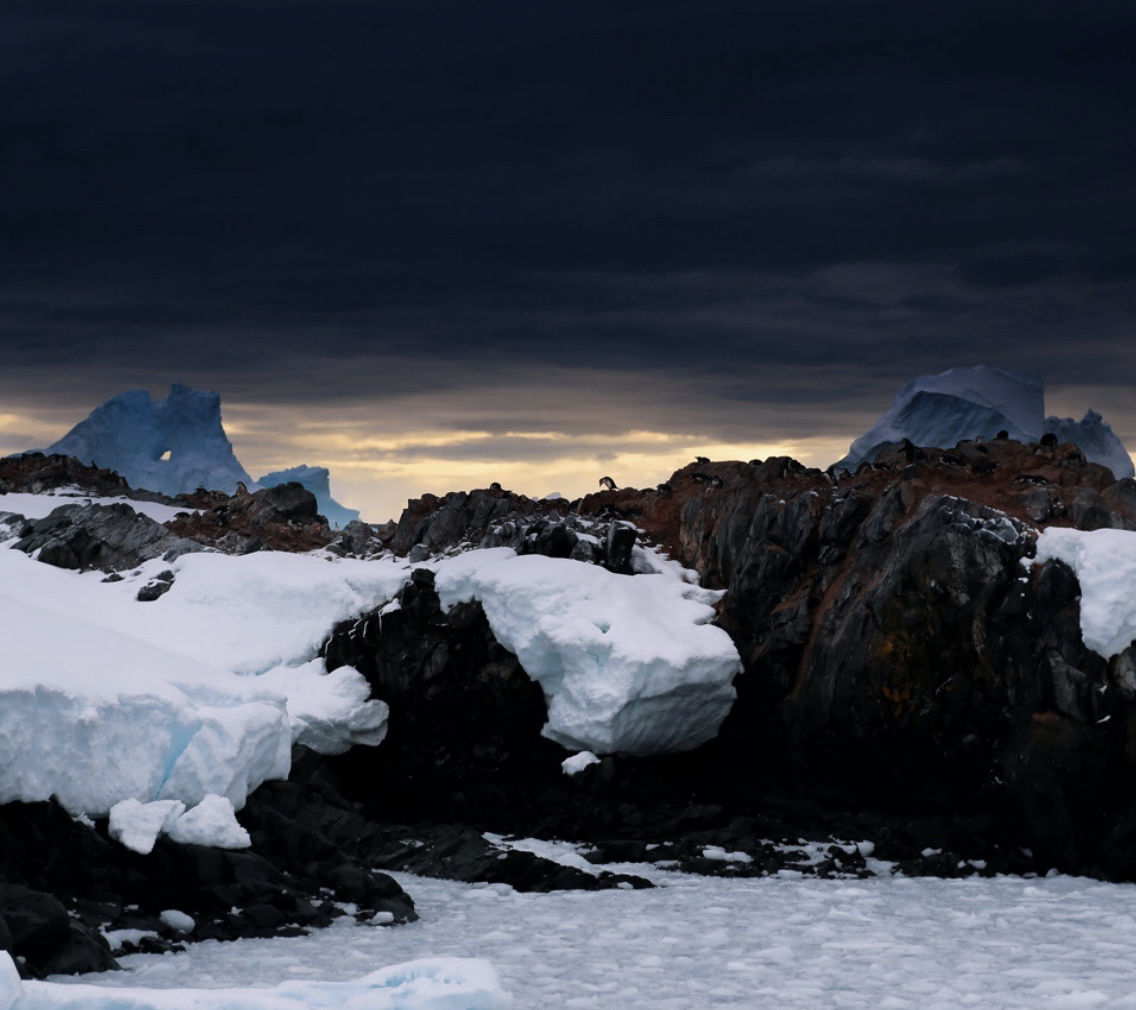 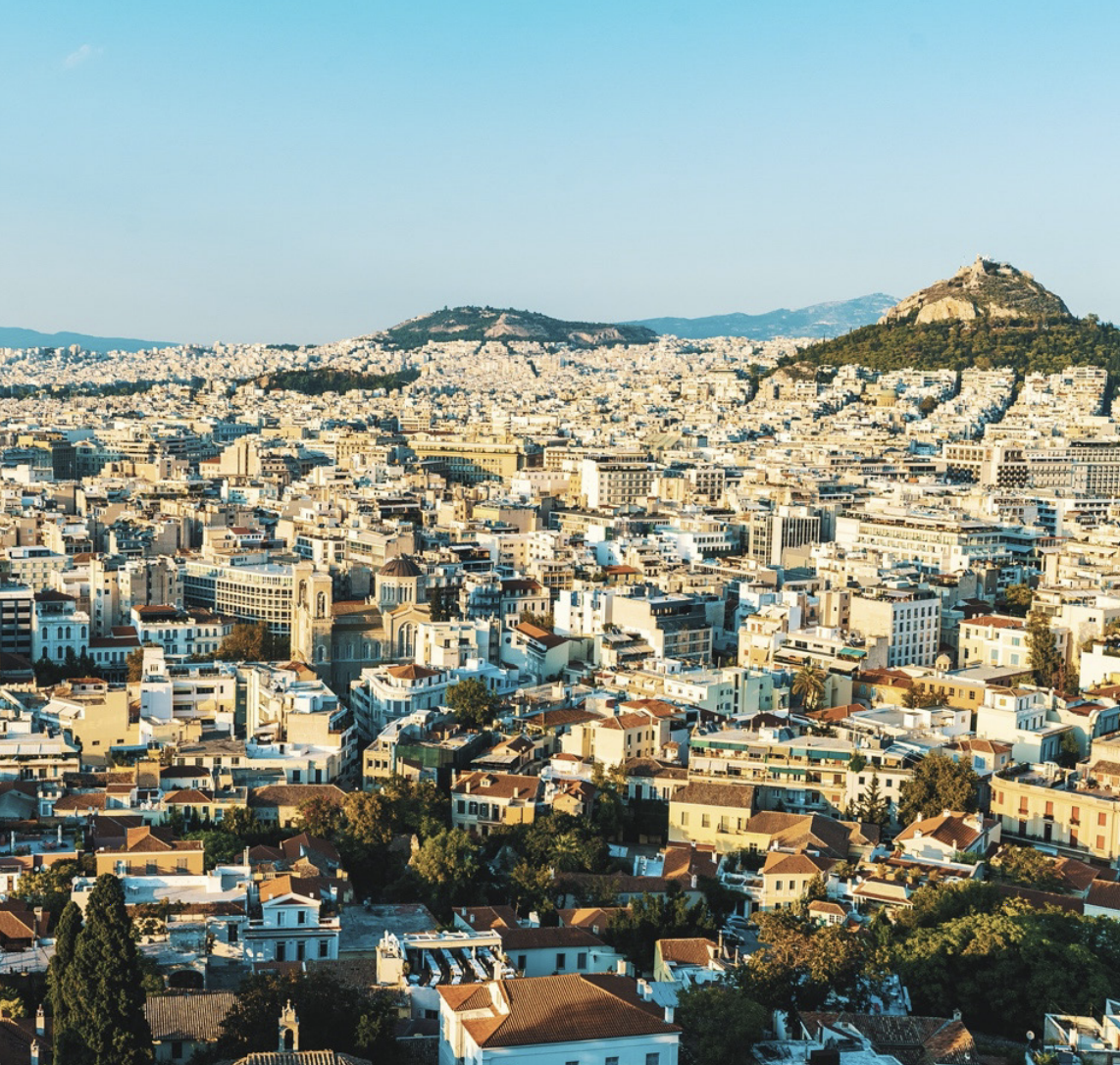 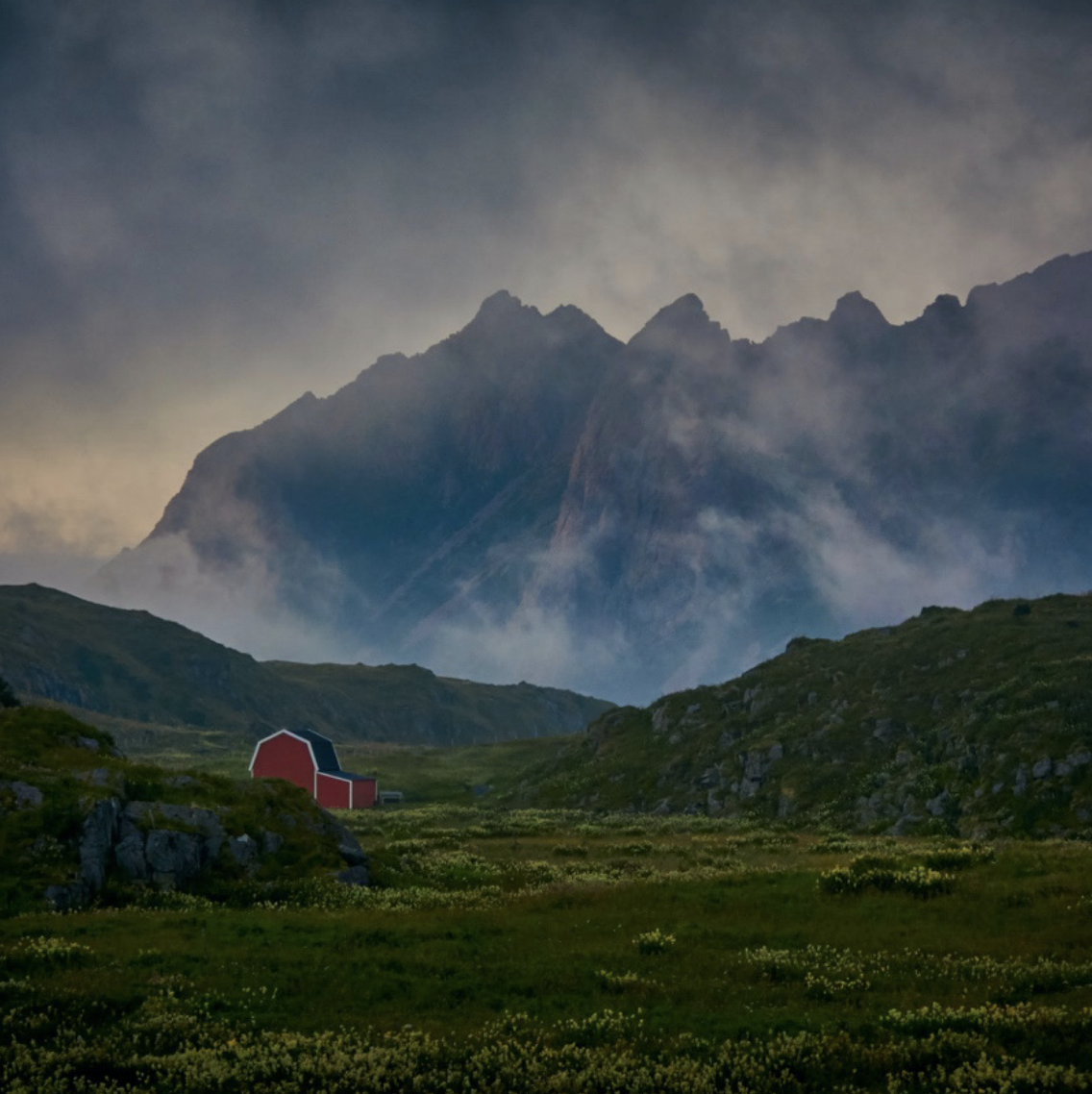 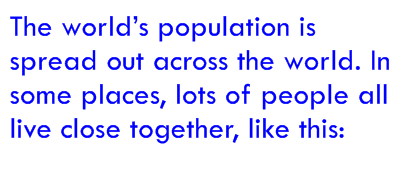 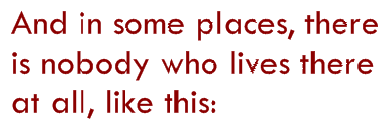 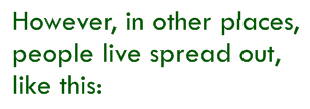 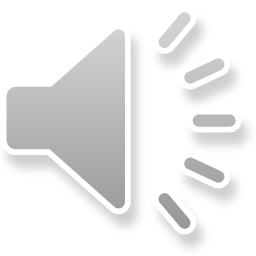 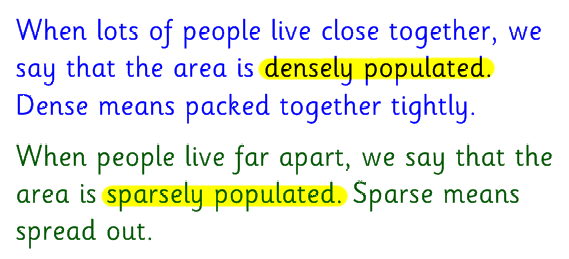 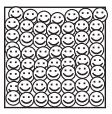 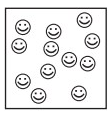 dense
sparse
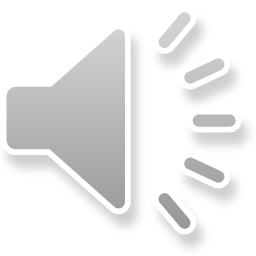 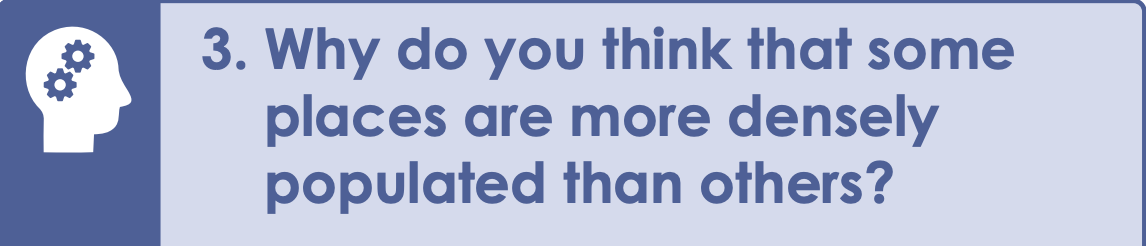 Some places are more densely populated because …
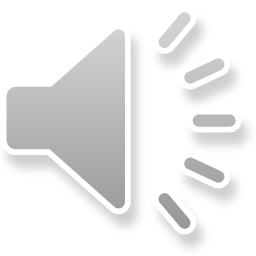 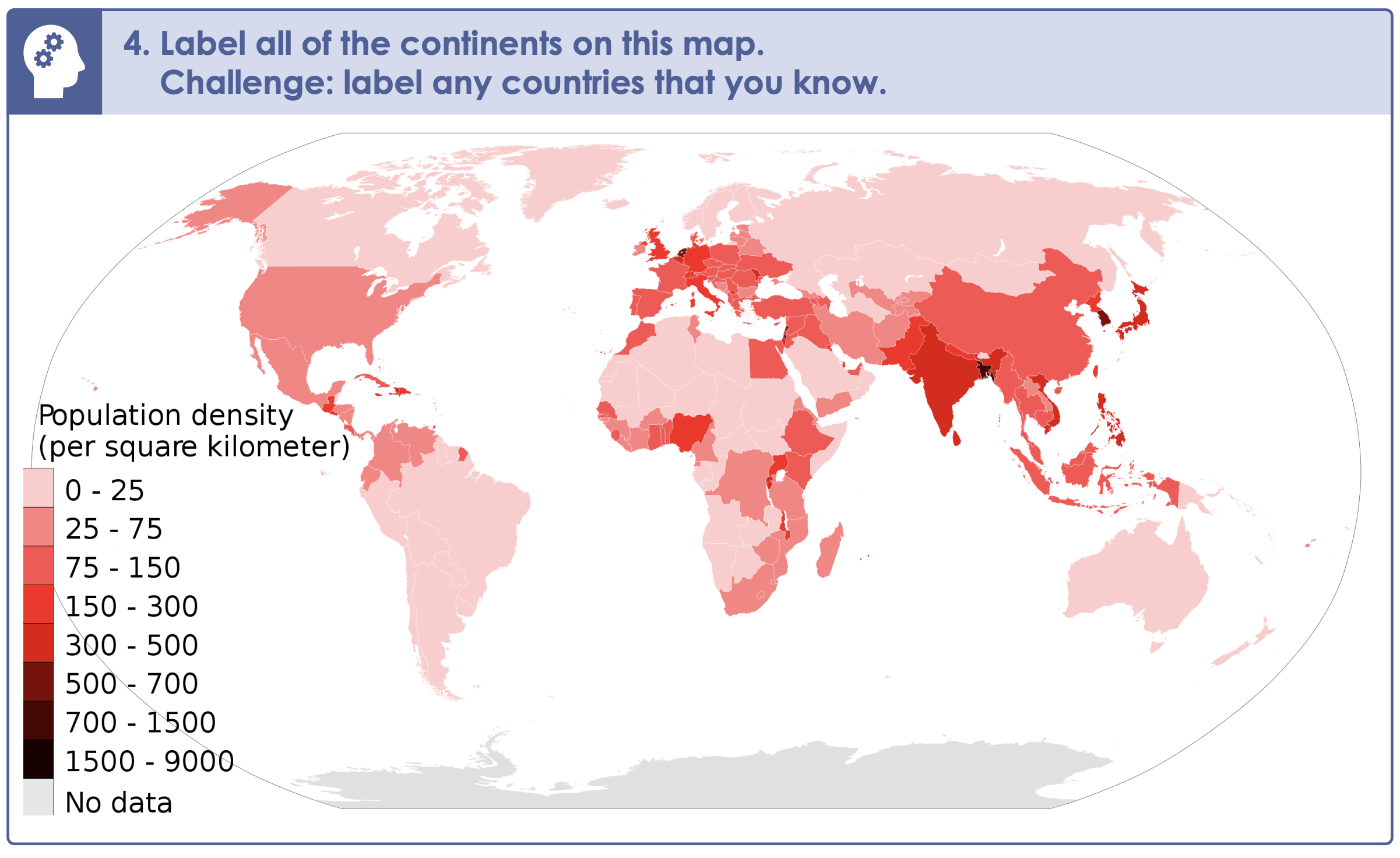 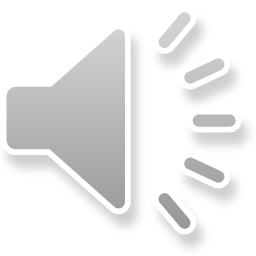 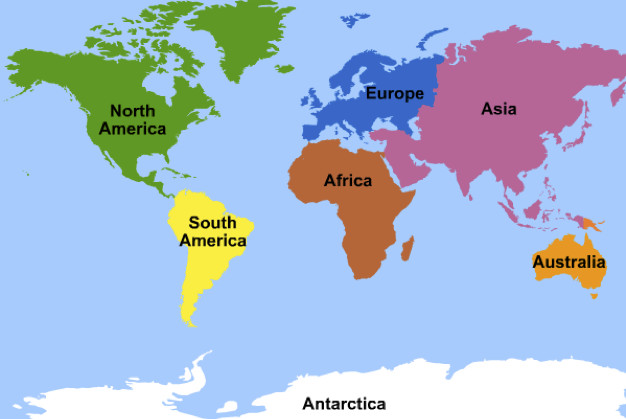 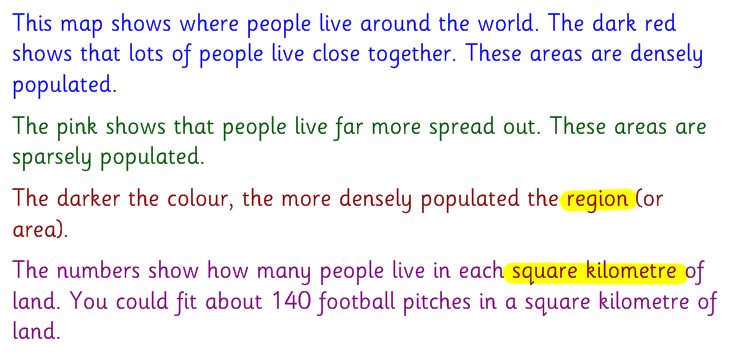 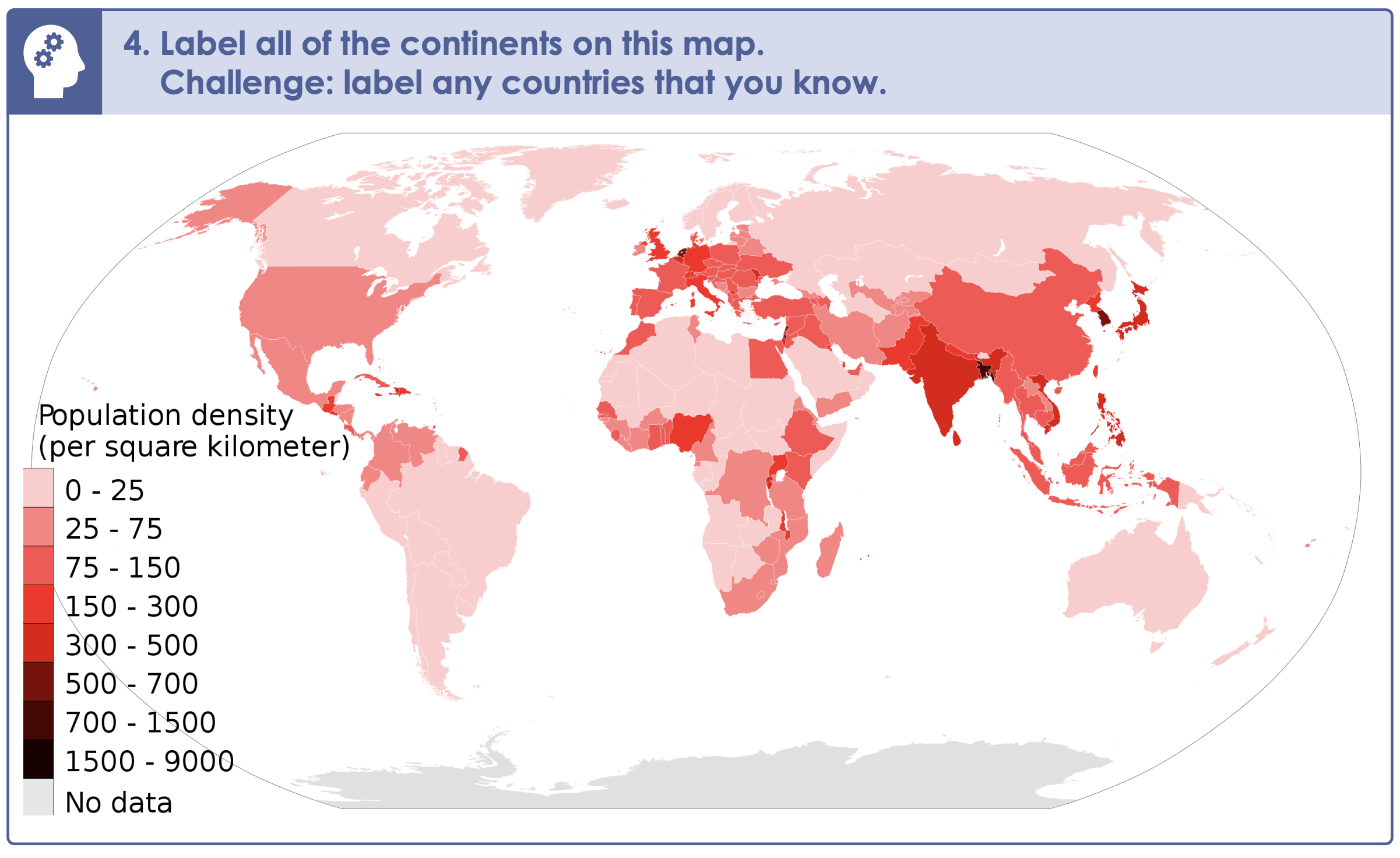 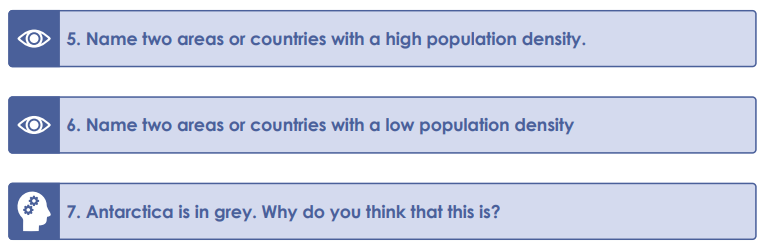 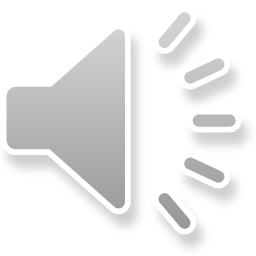 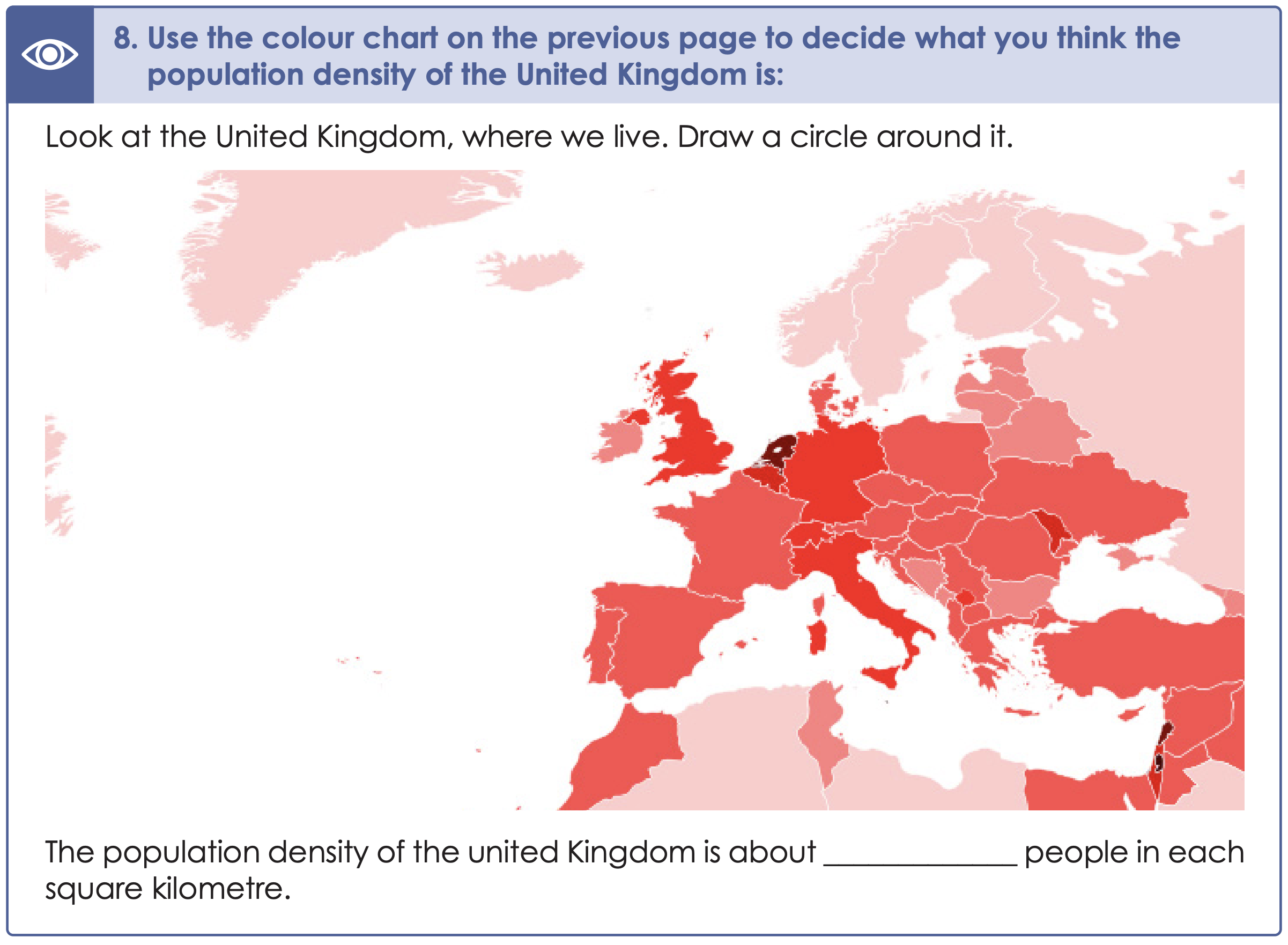 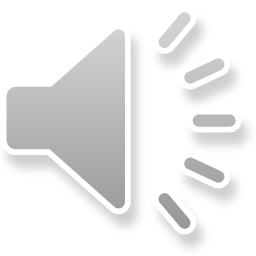 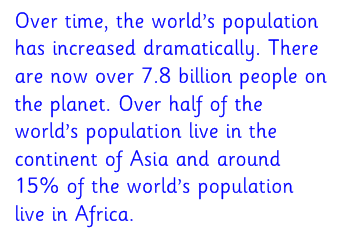 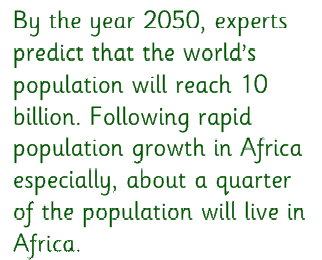 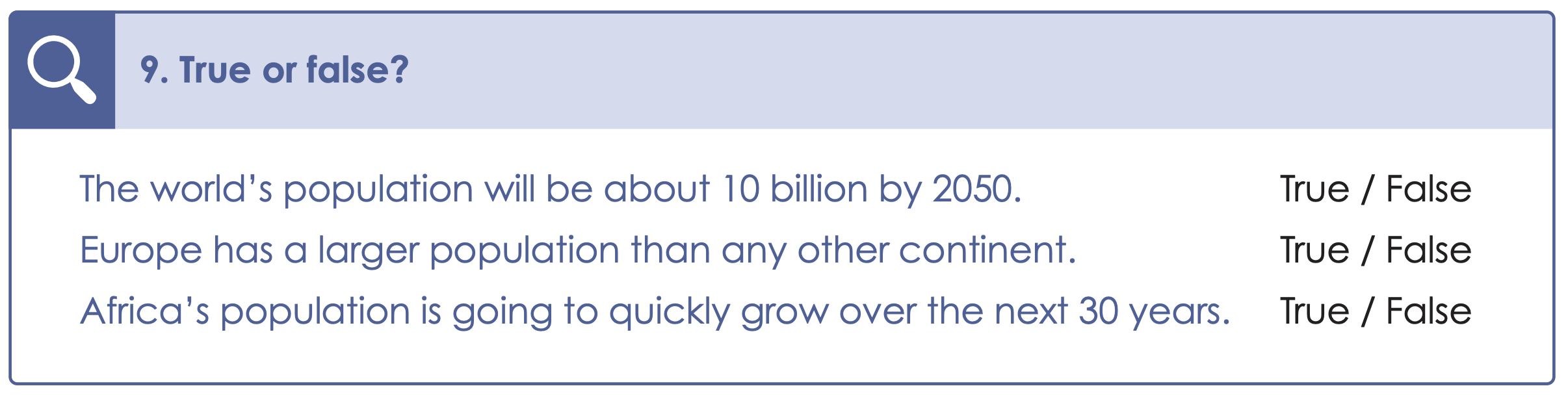 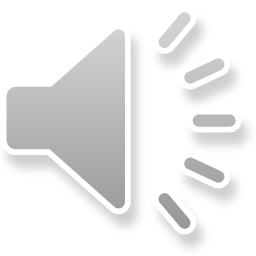 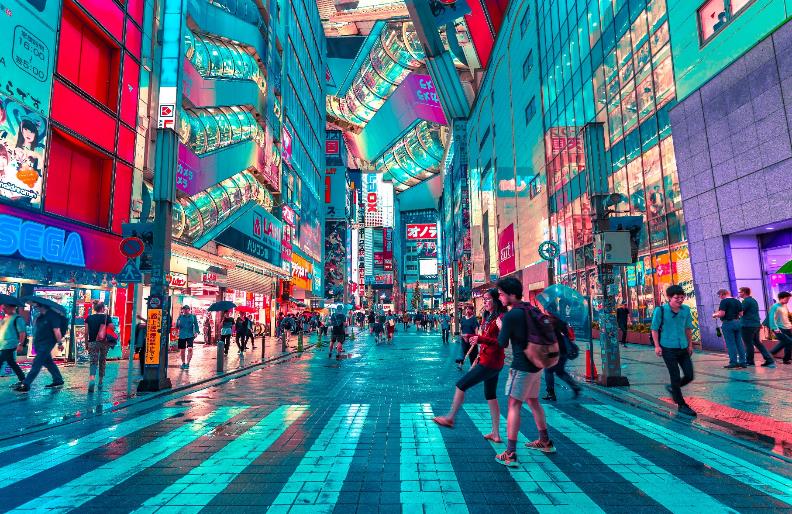 VILLAGES, TOWNS & CITIES
YEAR THREE
AUTUMN 2
Complete your learning review
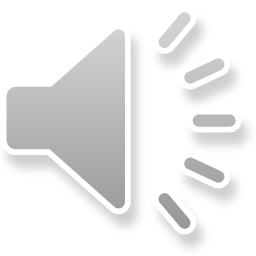